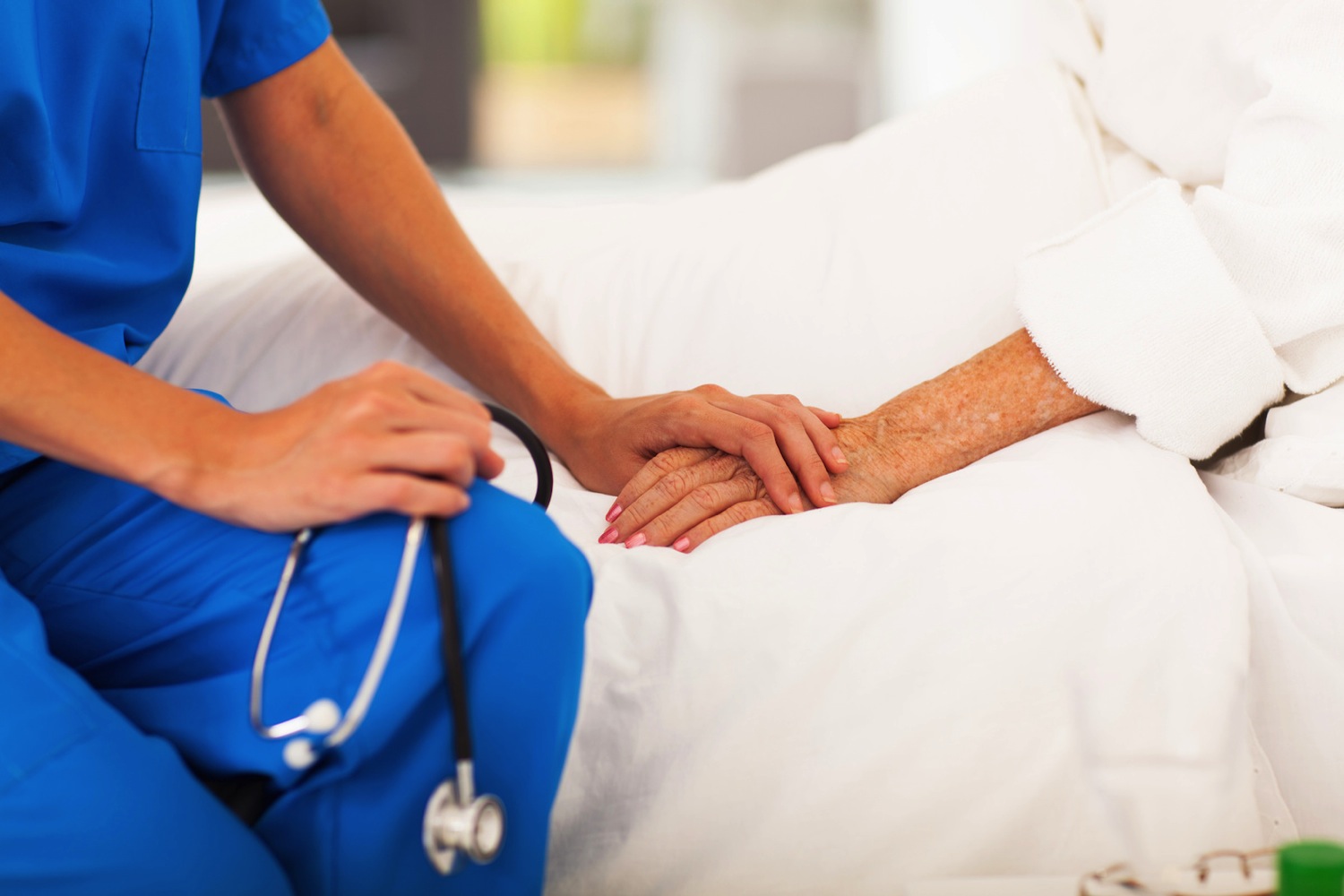 TITLE
Subtitle
Presenter name
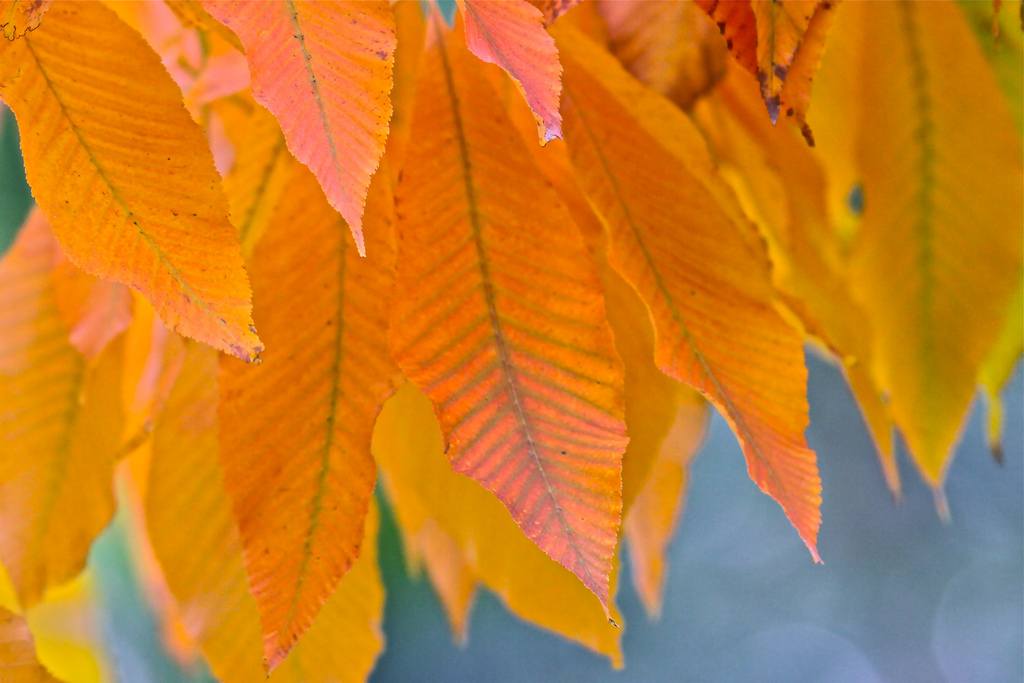 The critical importance of compassion in patient care
Presenter
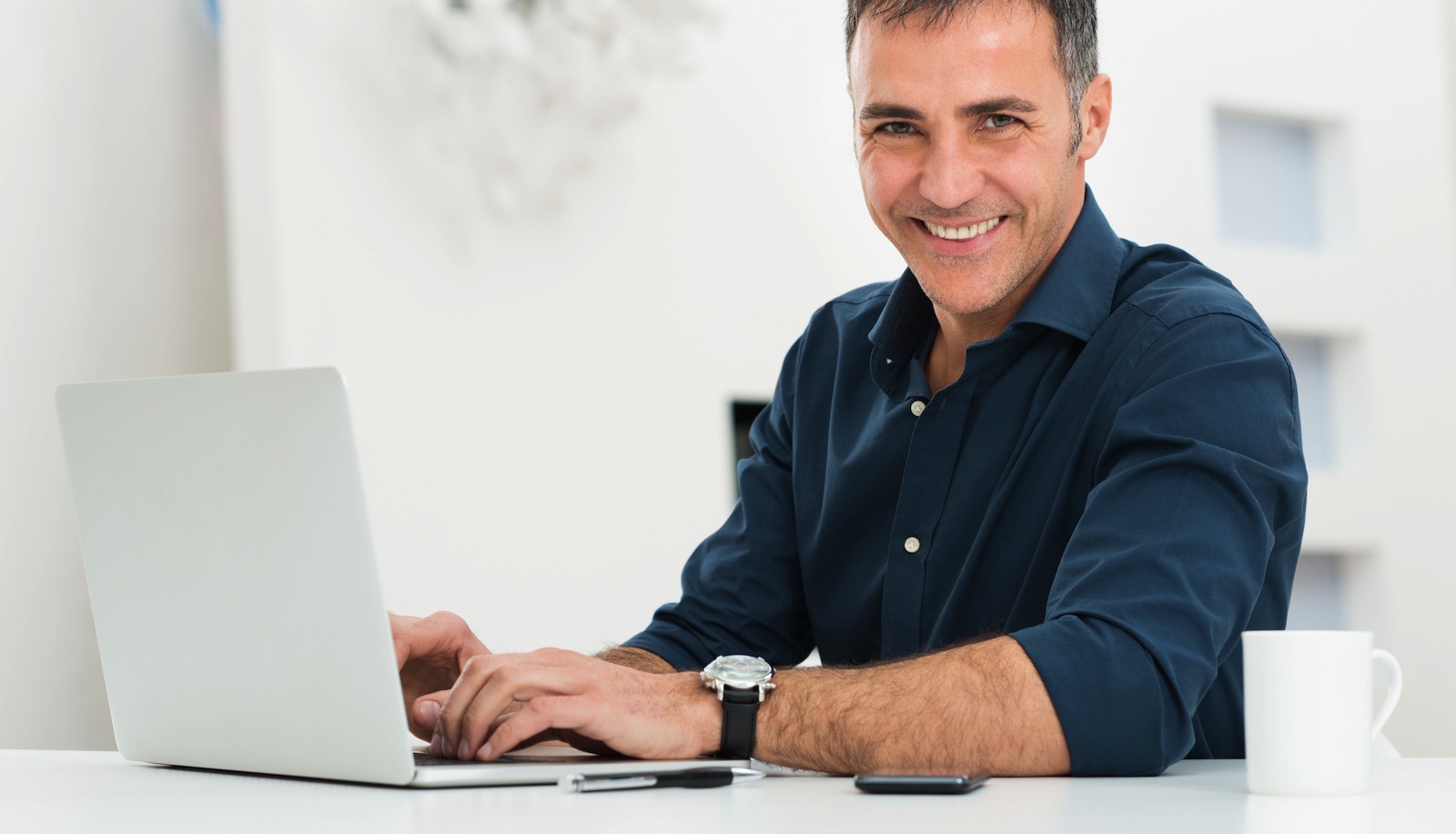 Title
Presenter
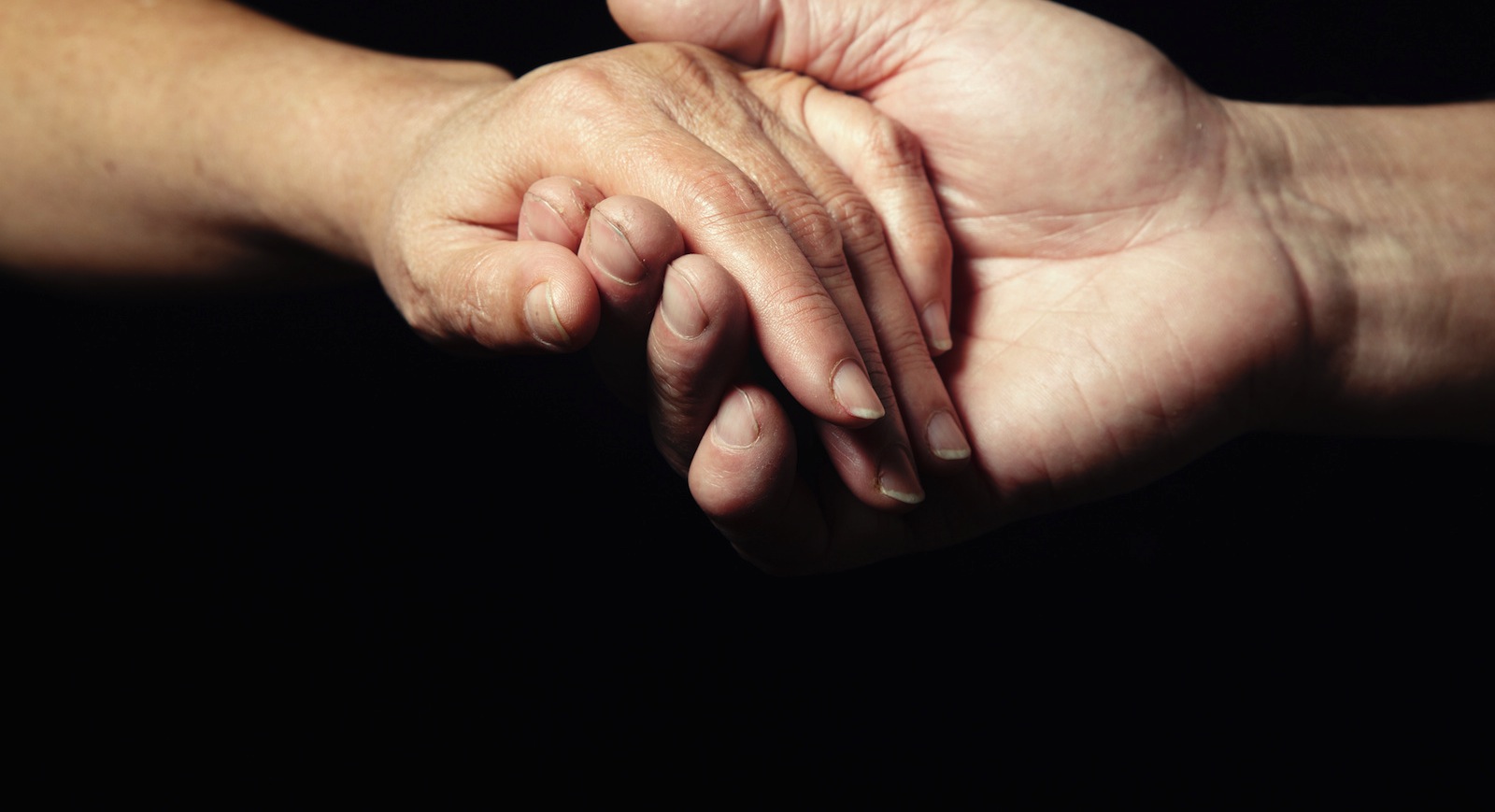 The heart of healing – a compassionate approach to mental illness
Dr Robin YoungsonCo-Founder of Hearts in Healthcare
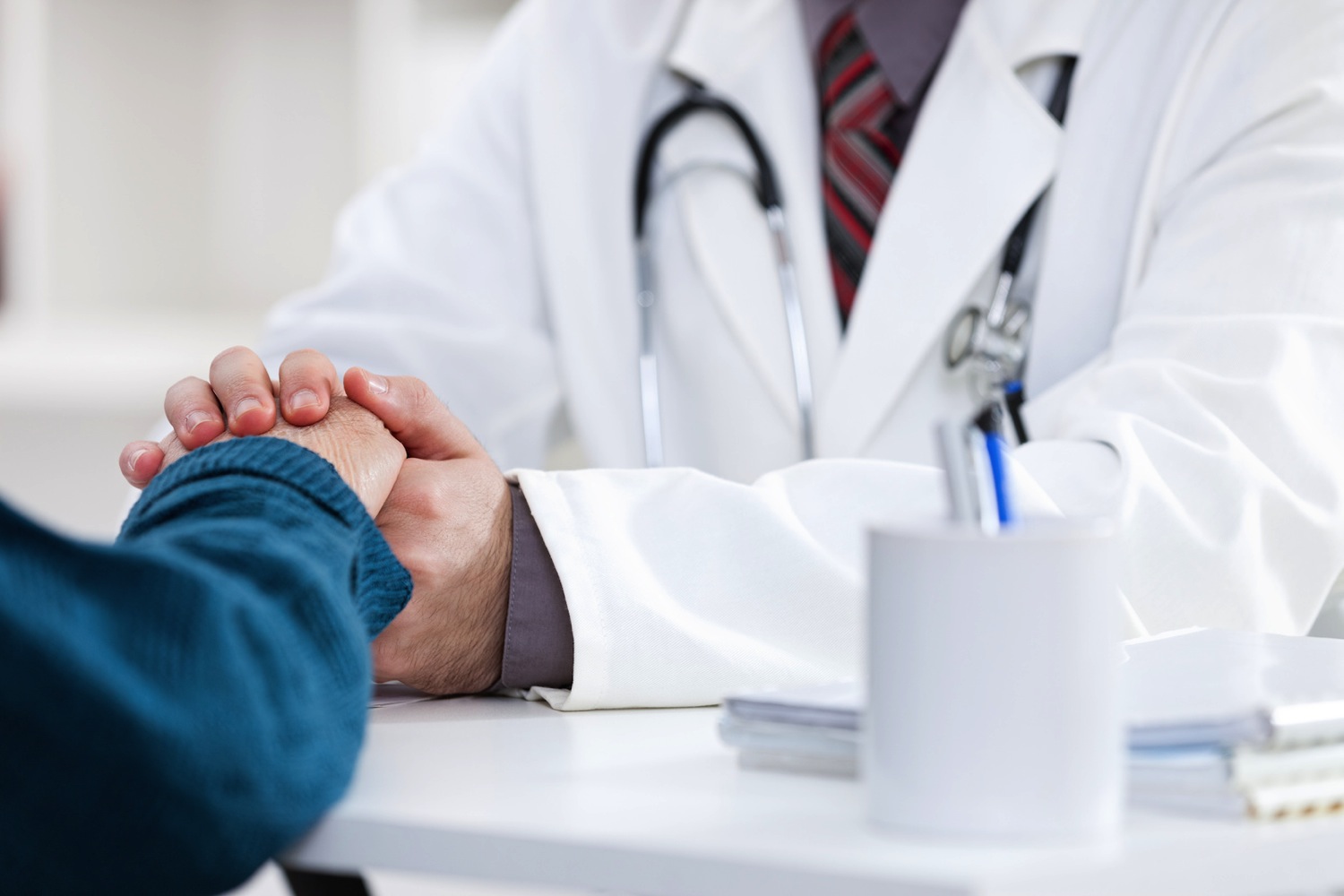 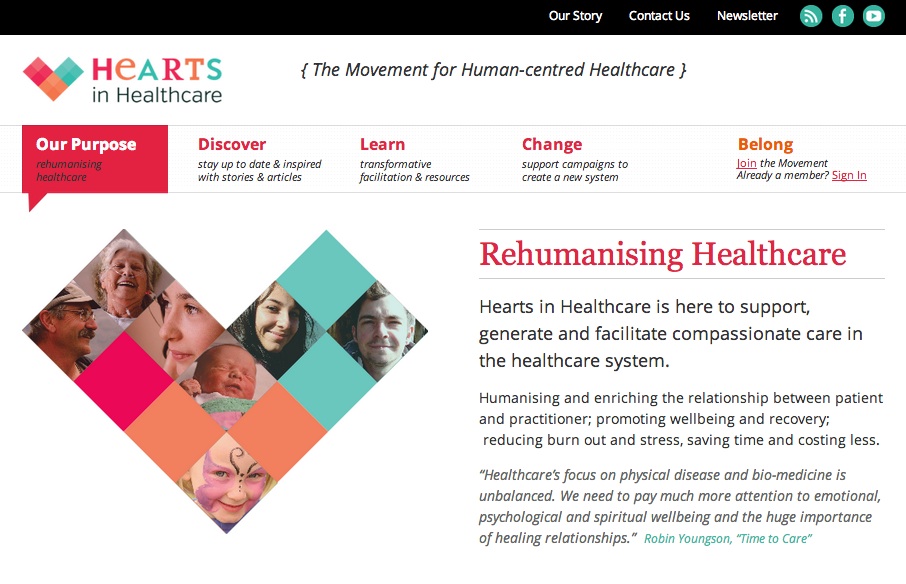 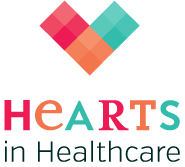 {the movement for human-centred healthcare}
heartsinhealthcare.com
robin@heartsinhealthcare.com